SHARE THE CARE
Lifesaving Together
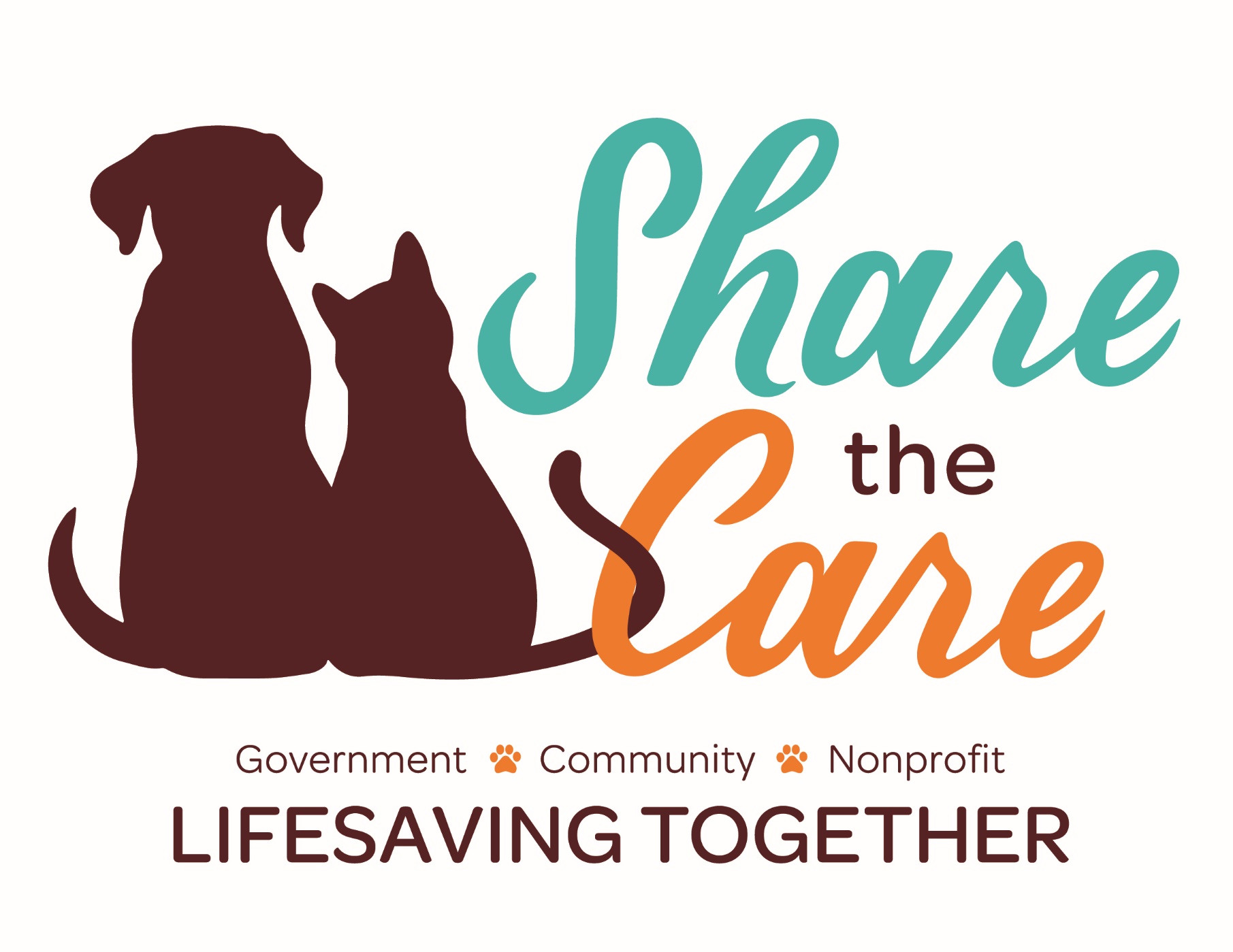 Why?
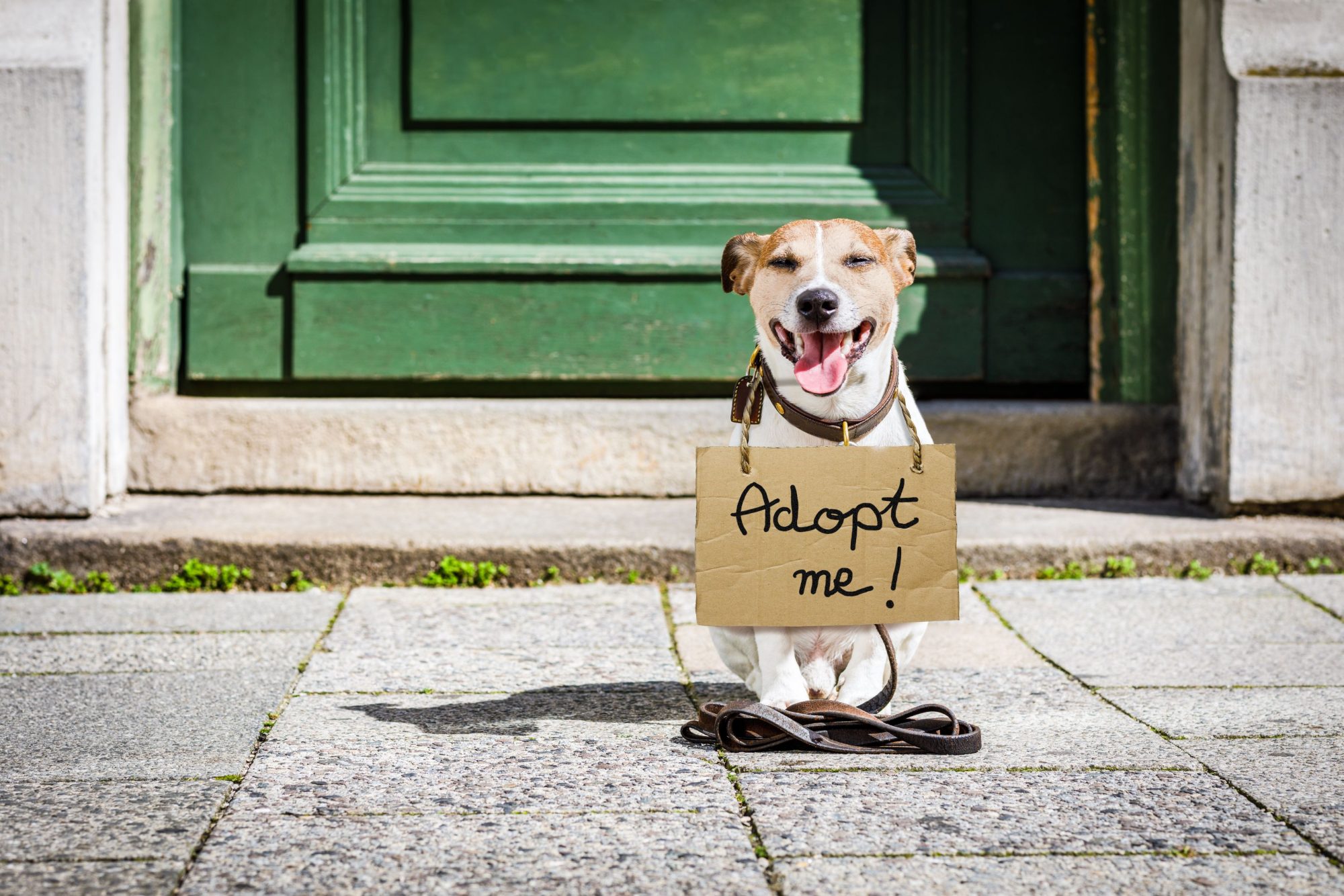 Adoption inquiries decreased in mid-2021.
The decrease was very obvious by January 2022.
Evaluating the possible issues impacting adoptions:
No available homes for new animals
Barriers to adoption – hours of operation, application process, appointment-based adoption 
Community Messaging – shelters ran out of adoptable dogs and puppies in 2020/2021
Online pet sales – Best Friends reported a 400% increase in online dog and cat sales from 2020 to 2021. Animal League Defense Fund reports California is the largest importer of dogs and cats. 
Online purchases seemed acceptable because shelters didn’t have adoptable animals readily available.
Collaboration in Lifesaving
All of our work and effort on the government/nonprofit side couldn’t be effective without community support. 
Share the Care was created out of this work 
The campaign is focused on positive communication. Highlighting the efforts of all three groups and providing clear calls to action. 
Our primary focus today is adoptions. 
Lifesaving is a team effort.. Please adopt. If you can’t adopt, please adopt a shelter and help promote their animals and services. #Sharethecare
In addition, we are ensuring our marketing matches the message:
What message are we sending through images?
How do we talk about shelter animals?
How do we communicate about our industry?
How Can you use the campaign:
The campaign is available to any group who wants to promote lifesaving
through collaboration. We ask that all messaging be positive and no one take 
ownership of the program. 

Share the Care is flexible enough to adapt to almost any call to action. 
Do you need fosters?
Temporary housing during disasters
Fundraising
Recognition of partners
Help with RTOs

We learned during COVID that our communities are eager to help us. We 
just need to be better at telling them exactly what we need and why need it.
The logo and any of Valley Humane’s sample materials are available to anyone interested in sharing this message.
Thank you!
Melanie Sadek 	msadek@valleyhumane.org